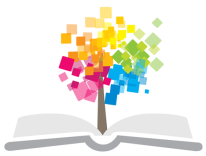 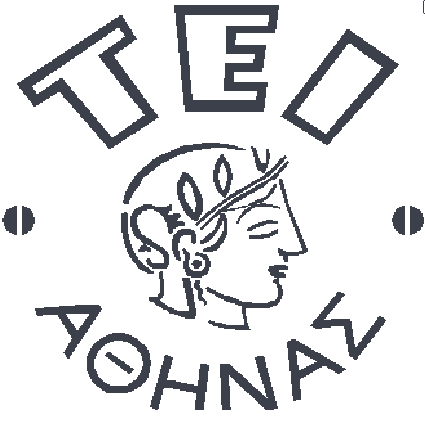 Ανοικτά Ακαδημαϊκά Μαθήματα στο ΤΕΙ Αθήνας
Ναυπηγικό σχέδιο και αρχές casd
Ενότητα : Εισαγωγή (γενικά)
Γεώργιος Κ. Χατζηκωνσταντής Επίκουρος Καθηγητής 
Διπλ. Ναυπηγός Μηχανολόγος Μηχανικός 
M.Sc. ‘’Διασφάλιση Ποιότητας’’, Τμήμα Ναυπηγικών Μηχανικών ΤΕ
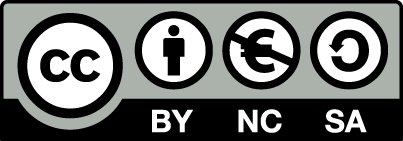 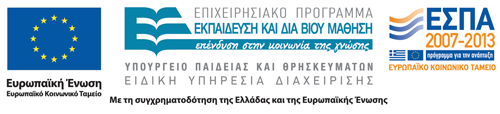 Σκοπός - στόχος
Διδασκαλία των βασικών αρχών του Ναυπηγικού Σχεδίου, ως ιδίωμα της Ναυπηγικής επαγγελματικής επικοινωνίας.
Περιγραφή και ανάλυση των μεθόδων σχεδίασης των ναυπηγικών γραμμών.
Εκμάθηση σχεδίασης – παρουσίασης του σχεδίου των ναυπηγικών γραμμών, επεξεργασία και χρήση αυτού.
1
Αναμενόμενα αποτελέσματα
Αναγνώριση και κατανόηση του σχεδίου των ναυπηγικών γραμμών.
Έλεγχος της ορθότητας των ναυπηγικών γραμμών.
Σχεδίαση καμπυλών βοηθητικών τομών.
Χρήση του σχεδίου των ναυπηγικών γραμμών για επίλυση επιμέρους σχεδιαστικών προβλημάτων.
Χρήση του σχεδίου των ναυπηγικών γραμμών για υπολογισμό εμβαδών, όγκων.
2
Περιεχόμενο μαθήματος(θεωρητικό μέρος)
Γενικοί ορισμοί – έννοια πλοίου (Κ.Δ.Ν.Δ. –Κ.Ι.Ν.Δ.).
Περιγραφή τύπων πλοίου, ονοματολογία.
Ορισμός κυρίων διαστάσεων, συντελεστών μορφής, λόγοι κυρίων διαστάσεων.
Μορφές πλώρης, πρύμνης.
Κριτήρια εκλογής κυρίων διαστάσεων πλοίου.
Μέθοδοι σχεδίασης ναυπηγικών γραμμών.
Αρχές εξομάλυνσης των ναυπηγικών γραμμών.
Παραδείγματα χρήσης του σχεδίου των ναυπηγικών γραμμών.
Περιγραφή συστηματικών σειρών και διαδικασία επιλογής των συντεταγμένων των καμπυλών των ναυπηγικών γραμμών.
3
Περιεχόμενο μαθήματος(εργαστηριακό μέρος)
Σχεδίαση ναυπηγικών γραμμών.
Χρήση προγραμμάτων CASD για τη ναυπηγική σχεδίαση.
4
Αξιολόγηση σπουδαστών
Από εκπόνηση σχεδίου ναυπηγικών γραμμών.
Ασκήσεις κατά τη διάρκεια του διδακτικού εξαμήνου.
Τελική γραπτή εξέταση.
5
Εποπτικά μέσα
Στις επόμενες δύο διαφάνειες :

Παρουσιάζονται τα προπλάσματα που χρησιμεύουν ως εποπτικά μέσα.
 
Δίδεται η δυνατότητα να περιγραφεί η καμπυλότητα της γάστρας επί των προπλασμάτων για την καλλίτερη κατανόηση της μορφής της γάστρας σε κάθε περιοχή αυτής.
6
Μορφές πλώρης
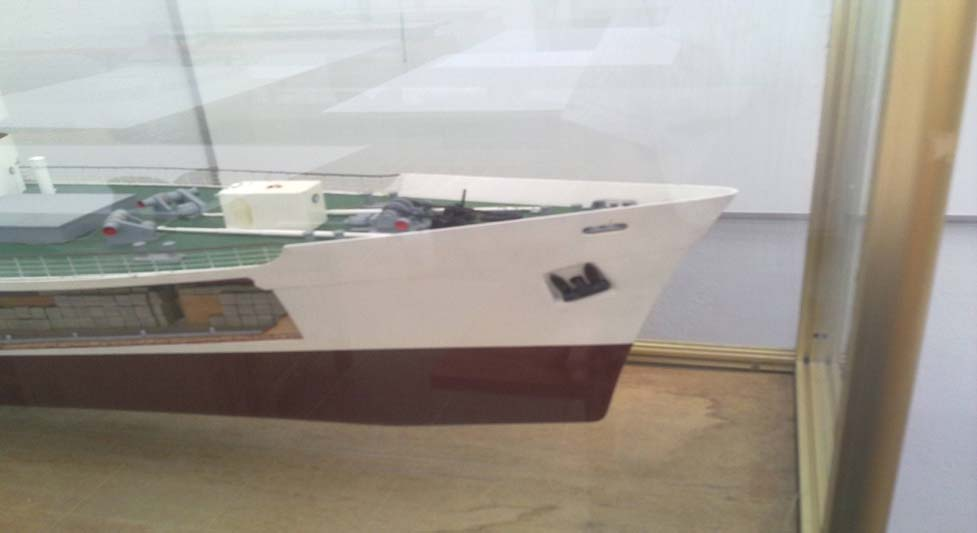 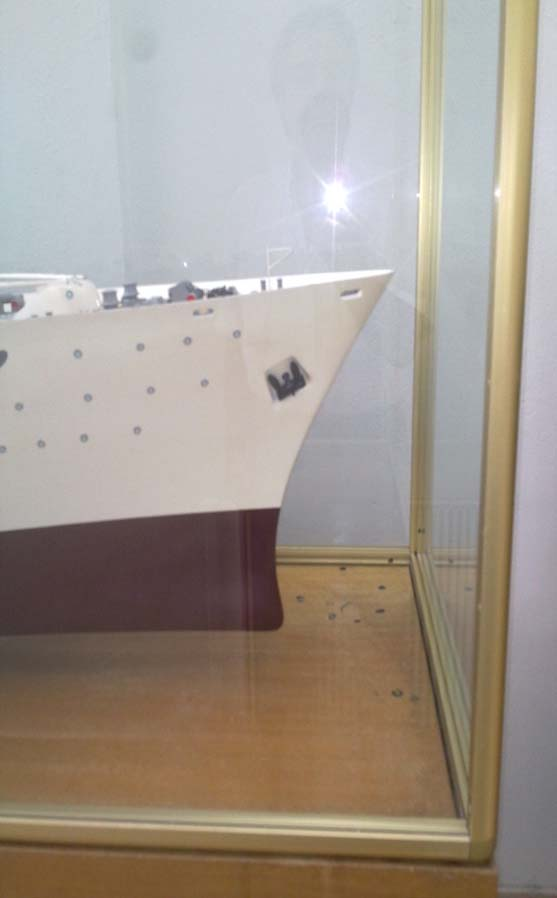 Προπλάσματα στο χώρο του εργαστηρίου
7
Μορφές πρύμνης
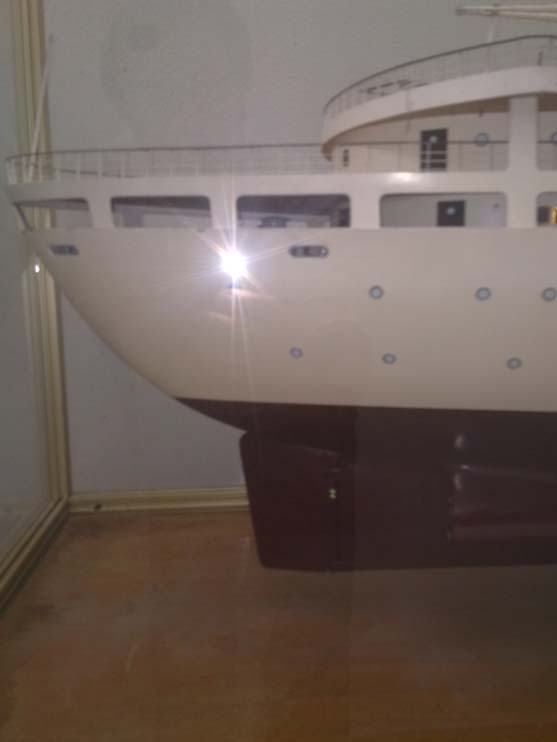 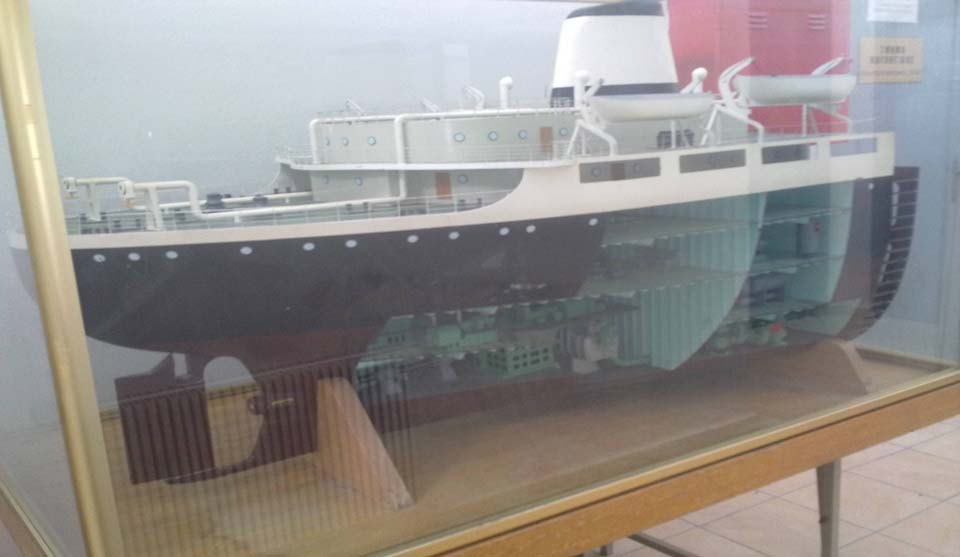 Προπλάσματα στο χώρο του εργαστηρίου
8
Βιβλιογραφία
Cheng K.C. RON – Inside Rhinokeros 4 – Thomson Learning, 2007.
Rhino 3d Team – Rhino Level I and II Training Guids – McNeil , 2005.
Εκπαιδευτικά βοηθήματα
«ΝΑΥΠΗΓΙΚΟ ΣΧΕΔΙΟ» Διδακτικές Σημειώσεις, ΤΕΙ Αθήνας 2009, Γ.Χατζηκωνσταντής
Αρχείο σχεδίων ναυπηγικών γραμμών.
9
Τέλος Ενότητας
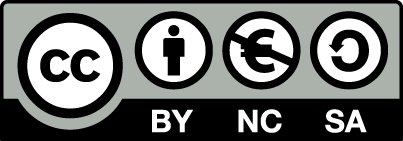 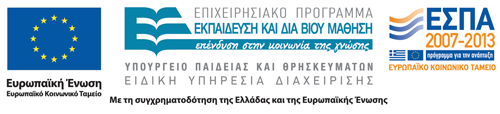 Σημειώματα
Σημείωμα Αναφοράς
Copyright Τεχνολογικό Εκπαιδευτικό Ίδρυμα Αθήνας, Γεώργιος Χατζηκωνσταντής 2014. Γεώργιος Χατζηκωνσταντής. «Ναυπηγικό σχέδιο και αρχές casd. Ενότητα 1: Εισαγωγή (γενικά)». Έκδοση: 1.0. Αθήνα 2014. Διαθέσιμο από τη δικτυακή διεύθυνση: ocp.teiath.gr.
Σημείωμα Αδειοδότησης
Το παρόν υλικό διατίθεται με τους όρους της άδειας χρήσης Creative Commons Αναφορά, Μη Εμπορική Χρήση Παρόμοια Διανομή 4.0 [1] ή μεταγενέστερη, Διεθνής Έκδοση.   Εξαιρούνται τα αυτοτελή έργα τρίτων π.χ. φωτογραφίες, διαγράμματα κ.λ.π., τα οποία εμπεριέχονται σε αυτό. Οι όροι χρήσης των έργων τρίτων επεξηγούνται στη διαφάνεια  «Επεξήγηση όρων χρήσης έργων τρίτων». 
Τα έργα για τα οποία έχει ζητηθεί άδεια  αναφέρονται στο «Σημείωμα  Χρήσης Έργων Τρίτων».
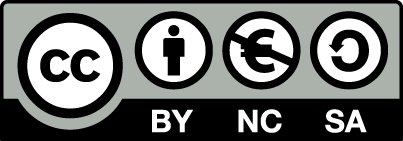 [1] http://creativecommons.org/licenses/by-nc-sa/4.0/ 
Ως Μη Εμπορική ορίζεται η χρήση:
που δεν περιλαμβάνει άμεσο ή έμμεσο οικονομικό όφελος από την χρήση του έργου, για το διανομέα του έργου και αδειοδόχο
που δεν περιλαμβάνει οικονομική συναλλαγή ως προϋπόθεση για τη χρήση ή πρόσβαση στο έργο
που δεν προσπορίζει στο διανομέα του έργου και αδειοδόχο έμμεσο οικονομικό όφελος (π.χ. διαφημίσεις) από την προβολή του έργου σε διαδικτυακό τόπο
Ο δικαιούχος μπορεί να παρέχει στον αδειοδόχο ξεχωριστή άδεια να χρησιμοποιεί το έργο για εμπορική χρήση, εφόσον αυτό του ζητηθεί.
Επεξήγηση όρων χρήσης έργων τρίτων
Δεν επιτρέπεται η επαναχρησιμοποίηση του έργου, παρά μόνο εάν ζητηθεί εκ νέου άδεια από το δημιουργό.
©
διαθέσιμο με άδεια CC-BY
Επιτρέπεται η επαναχρησιμοποίηση του έργου και η δημιουργία παραγώγων αυτού με απλή αναφορά του δημιουργού.
διαθέσιμο με άδεια CC-BY-SA
Επιτρέπεται η επαναχρησιμοποίηση του έργου με αναφορά του δημιουργού, και διάθεση του έργου ή του παράγωγου αυτού με την ίδια άδεια.
διαθέσιμο με άδεια CC-BY-ND
Επιτρέπεται η επαναχρησιμοποίηση του έργου με αναφορά του δημιουργού. 
Δεν επιτρέπεται η δημιουργία παραγώγων του έργου.
διαθέσιμο με άδεια CC-BY-NC
Επιτρέπεται η επαναχρησιμοποίηση του έργου με αναφορά του δημιουργού. 
Δεν επιτρέπεται η εμπορική χρήση του έργου.
Επιτρέπεται η επαναχρησιμοποίηση του έργου με αναφορά του δημιουργού
και διάθεση του έργου ή του παράγωγου αυτού με την ίδια άδεια.
Δεν επιτρέπεται η εμπορική χρήση του έργου.
διαθέσιμο με άδεια CC-BY-NC-SA
διαθέσιμο με άδεια CC-BY-NC-ND
Επιτρέπεται η επαναχρησιμοποίηση του έργου με αναφορά του δημιουργού.
Δεν επιτρέπεται η εμπορική χρήση του έργου και η δημιουργία παραγώγων του.
διαθέσιμο με άδεια 
CC0 Public Domain
Επιτρέπεται η επαναχρησιμοποίηση του έργου, η δημιουργία παραγώγων αυτού και η εμπορική του χρήση, χωρίς αναφορά του δημιουργού.
Επιτρέπεται η επαναχρησιμοποίηση του έργου, η δημιουργία παραγώγων αυτού και η εμπορική του χρήση, χωρίς αναφορά του δημιουργού.
διαθέσιμο ως κοινό κτήμα
χωρίς σήμανση
Συνήθως δεν επιτρέπεται η επαναχρησιμοποίηση του έργου.
Διατήρηση Σημειωμάτων
Οποιαδήποτε αναπαραγωγή ή διασκευή του υλικού θα πρέπει να συμπεριλαμβάνει:
το Σημείωμα Αναφοράς
το Σημείωμα Αδειοδότησης
τη δήλωση Διατήρησης Σημειωμάτων
το Σημείωμα Χρήσης Έργων Τρίτων (εφόσον υπάρχει)
μαζί με τους συνοδευόμενους υπερσυνδέσμους.
Χρηματοδότηση
Το παρόν εκπαιδευτικό υλικό έχει αναπτυχθεί στo πλαίσιo του εκπαιδευτικού έργου του διδάσκοντα.
Το έργο «Ανοικτά Ακαδημαϊκά Μαθήματα στο ΤΕΙ Αθηνών» έχει χρηματοδοτήσει μόνο την αναδιαμόρφωση του εκπαιδευτικού υλικού. 
Το έργο υλοποιείται στο πλαίσιο του Επιχειρησιακού Προγράμματος «Εκπαίδευση και Δια Βίου Μάθηση» και συγχρηματοδοτείται από την Ευρωπαϊκή Ένωση (Ευρωπαϊκό Κοινωνικό Ταμείο) και από εθνικούς πόρους.
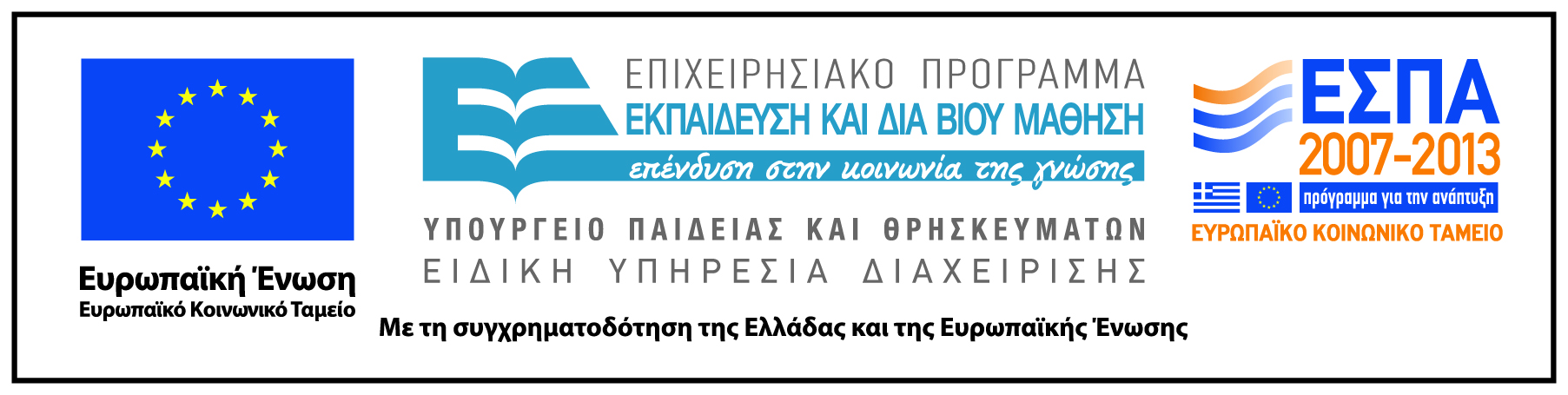